第五课 高考
生词练习
高考     试卷     成绩     满分     分数线
先带读生词，然后此处插入相关图片，出一张图片，请学生说一个词。也可根据图片用生词提问。
[Speaker Notes: liberal arts； science]
高考     试卷     成绩     满分     分数线
这个学期，你哪一门课的____最好？
口语考试的____ 是10分，我得了8.5分。
在中国，如果一个学生想上大学，就必须参加____。
今年高考四川的文科一本____是541分，理科一本____是521分。
____上有10 道題，可是我答得很慢，我只回答了5道。
高考     试卷     成绩     满分     分数线
你这个学期哪一门课成绩最好？哪一门课成绩最差？
在中国，高考的时候会考语文、数学和英语，你知道这三门考试的满分是多少吗？
期中考试的时候哪一门课的试卷最难？
如果一个学生想上科罗拉多大学，那么他的SAT成绩应该达到多少？
录取             ⋯被⋯录取了
他被哪个大学录取了？
他被哪家公司录取了？
录取通知书
先带读生词。此处插入学生拿着大学录取通知书的相关图片，出一张图片，请学生说一个词。也可根据图片用生词提问。
招生      根据      选拔     举行
SAT考试每年什么时候举行？
中国的高考在每年的什么时候举行？
A：中国学生怎么决定自己要去哪所大学？
    B：___高考的成绩来决定。 美国的学生呢？
    A：……
4. 科罗拉多大学招生的时候根据什么标准选拔学生？
全称 +full name      简称 +abbreviation      合称 (collectively referred to as)
SAT的 ___是Scholastic Assessment Test，翻译成中文是“学术能力评估测试”。
高考的___是“普通高等学校招生全国统一考试”。
科州的 ___是科罗拉多州。
德克薩斯州的___是德州。
川菜、湘菜、粤菜、闽菜、苏菜、浙菜、徽菜和鲁菜， ___“八大菜系”。
dé kè  sà  sī
世界        规模        人数       人口
我们班的学生人数是多少？
美国的人口总数是多少？
全世界哪个国家的人口最多？
A: 听说你家开公司？ B: 是，不过___不大，就是个小公司。
今年学校的招生___扩大了，以前每年招大概2000个学生，今年计划招3500个。
zǒng
kuò
世界     改变     公平     必须
老师：“为了高考时取得一个好成绩，大家___从高一就开始努力！ ”
这次考试非常不____，因为有一些学生在考试以前就知道了试题。
很多人小时候想___世界，长大后却只想不被___改变。
举行      必须     根据     世界     规模    全称
SAT 考试的全称是什么？
SAT 考试每年举行几次？ 在什么时候举行？
SAT 考试和中国的高考哪一个规模更大？
世界上规模最大的考试是什么考试？
科罗拉多大学根据什么来招生？
在美国，如果一个人想上大学，他/她必须要做什么？
高考     成绩     分数线      录取分数线
美国有高考吗？
你的SAT/ACT成绩怎么样？
科罗拉多大学招国际学生的时候托福成绩的
录取分数线是多少？
4. 关于中国的高考，你有什么问题？
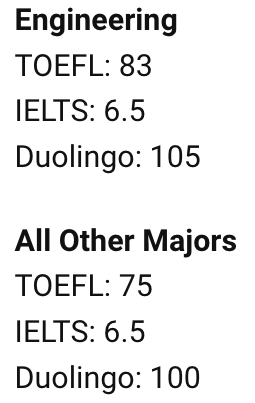 jì
tuō    fú
TOEFL
guān
about
…能力
我觉得我的___能力比较强，__能力比较弱。
我的专业需要很强的___能力。
我最想提高我的___能力，因为......
工作能力
学习能力
抗压能力
创新能力
合作能力
应变能力
社交能力
working ability

study ability

ability to resist stress

innovative capacity

ability of working with others / collaborative capacity

ability in handling unexpected situations

social ability
难度
压力
能力
内容
大/小
强/弱
丰富/单一
高/低
没有压力
没什么压力
很轻松
qiáng    ruò
问答练习：你(父母)最近压力大吗？
你的(兄弟姐妹)学习/工作/社交/抗压/合作能力强吗？
你哪门课的考试难度最大？中文考试难度大吗？SAT/ACT/高考
压力     能力     难度     内容
1. A： 我最近____特别大，因为下个星期有三个考试。
    B： 别担心，我听说这些考试的____都不太大。
2. A： 中国的小学生一般下午五点放学，而且每天都有作业。
    B： 和中国的小学生相比，美国的小学生基本没什么____。
3. A： 小张和小李都不错，你们为什么最后录取了小张？
    B： 我们觉得小张的抗压____更强一些。
4. 请你告诉我这篇文章的主要____。
请用每组的三个词说一个完整的句子：
文章   内容    难度
压力   抗压    能力
难度   压力    锻炼
古代     现代    目前     曾经
diǎn
你更喜欢古典音乐还是____音乐？
中国____的考试只考写文章。
在中国____，思想家用“阴阳五行”理论来说明世界万物的形成和它们之间的关系。
我们____是同学，现在她是我太太。
thinkers
锻炼       形容       回忆 n. & v.       可想而知
一段回忆
锻炼身体
锻炼/提高
 … 能力
你的高中生活中最好的一段回忆是什么？
请你形容一下你的好朋友长什么样子。
你经常锻炼身体吗？ 你通常怎么锻炼身体？
很多中国人都觉得高中三年的学习生活___了他们的抗压能力。
中国一本的平均录取率大概是12%，高考考生的压力可想而知。
他的父母在他5岁时就去世了，他一直和多病的奶奶一起生活，他们的生活压力可想而知。
ability to resist stress
人数
成绩
难度
能力
内容
标准
多/少
大/小
高/低
强/弱
丰富
单一
通常
每周的一对一辅导开始的时候，老师通常会问“你有什么问题吗”?
每天下课以后，我通常会说“谢谢老师！”
上中文课的时候，我们通常会花一些时间来读课文。
高考通常在六月举行。 
通常   一般   常常
regularity
frequency
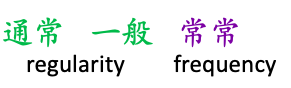 上中文课的时候我____不说英文。
我上个月____去跑步。
每到周末我____会去跑步。
重点大学的录取分数线_____会高于普通大学。
我每次感冒____一个星期左右就会好。